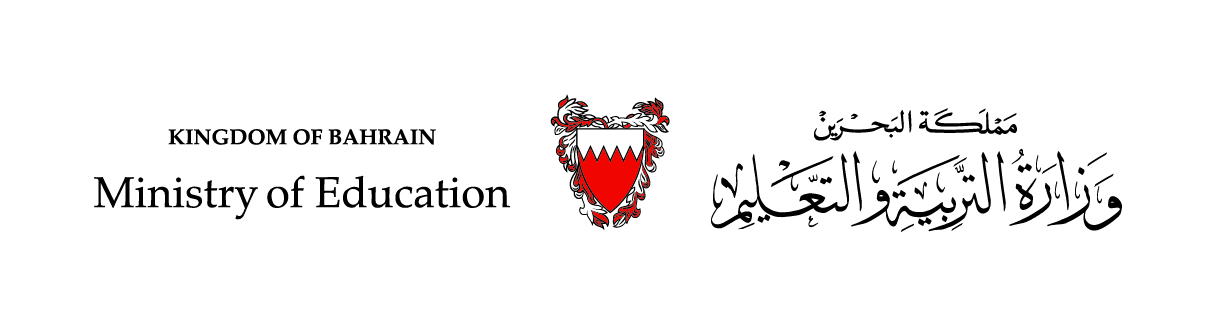 دَرْسٌ في مَادّةِ اللّغَةِ الّعَربيّةِ( القِرَاءَة )
القُبَّرَةُ وَابْنُهَا 2
الصّفّ الرّابِع الابتدائيّ
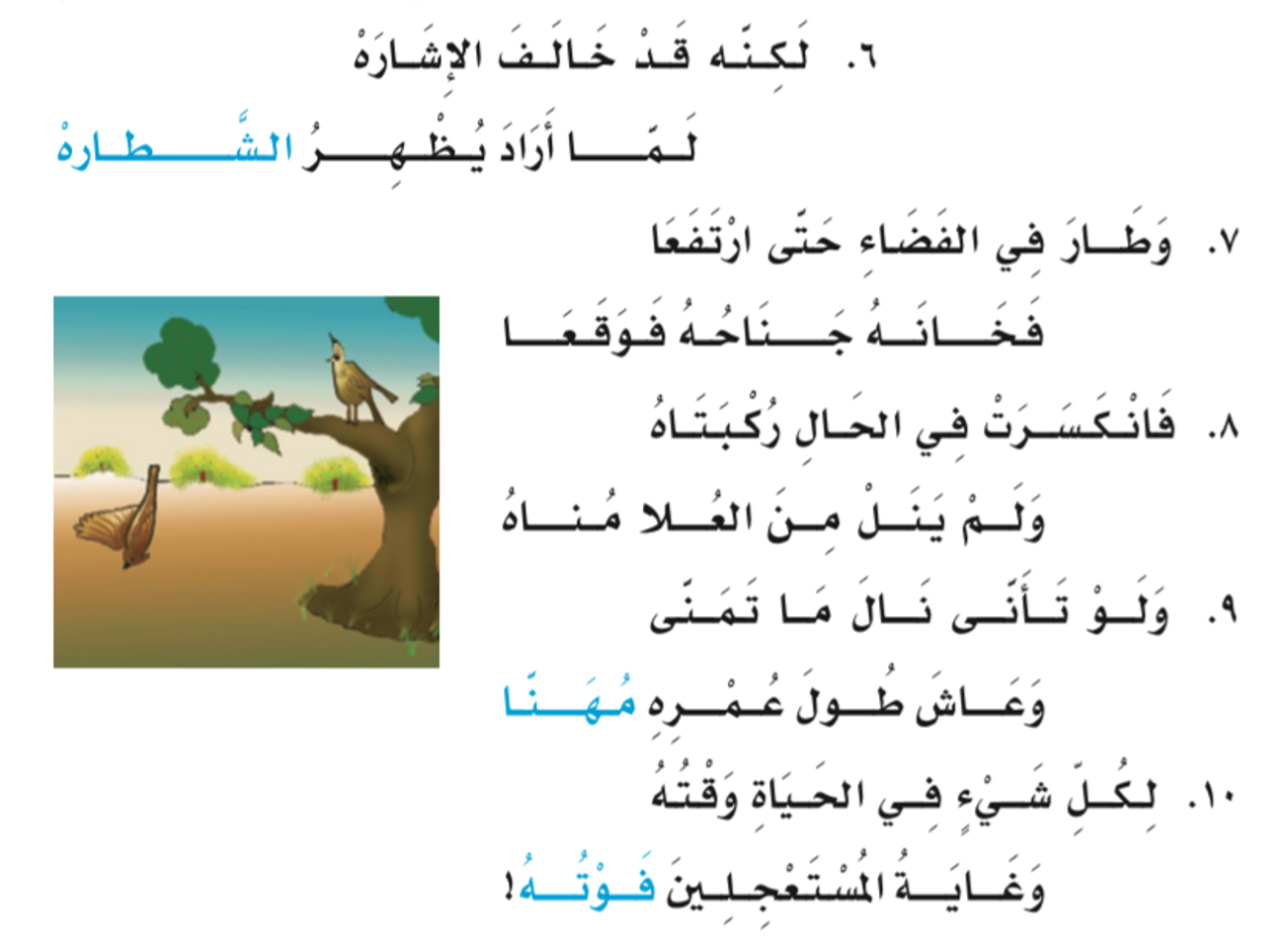 أقرأُ القصيدة بِتَمعُّنٍ، وأُجيبُ عمَّا يليهَا من أسئلةٍ
أَكْتَشِفُ
مَعَانِي مُفْرَدَاتِ القَصِيدَةِ
أَكْتَشِفُ
نشاط (1)
أَفْهَمُ
1. لمِاذَا خَالَفَ الابنُ توجيهاتِ أمِّهِ القُبَّرَةِ؟
.......................................................................................................

2. مَا سَبَبُ فَشَلِ الابْنِ في الطَّيرانِ؟
.......................................................................................................

3. مَا عَاقِبَةُ التَّهوُّرِ والاسْتِعجَالِ كَمَا وَرَدَتْ في النَّصِّ؟
......................................................................................................
[Speaker Notes: توظيف الرؤوس المرقمة]
نشاط (1)
أَفْهَمُ
5. أستَخْرِجُ منَ القَصيدَةِ مُرَادِفَ كلِّ كَلِمَةٍ ممَّا يَأتِي: 
    مُبتغَاهُ: ...........................
    تَمهَّلَ: ............................
    خَسَارَتُهُ: .........................
6. أَكتُبُ مِنَ القَصِيدة العِبَارَةَ الدَّالَّةَ عَلَى كلِّ مَعْنًى منَ المعاني الآتِيَةِ:
مُخَالَفَةُ الابنِ نَصيحَةَ أمِّهِ، وانْدِفَاعُهُ إلى المُغَامَرةِ.
   .......................................................................................
إصَابَةُ الابْنِ، وَتَبَدُّدُ حُلْمِهِ بالطَّيَرانِ.
  ........................................................................................
[Speaker Notes: توظيف الرؤوس المرقمة]
أَفْهَمُ
أقيّم إجابتي
1. لمِاذَا خَالَفَ الابنُ توجيهاتِ أمِّهِ القُبَّرَةِ؟
    خَالَفَهَا لأنَّهُ أرَادَ أَنْ يُظْهِرَ مَهَارَتَهُ في الطَّيَرانِ مُبَكِّرًا.

2. مَا سَبَبُ فَشَلِ الابْنِ في الطَّيرانِ؟
    سبَبُ فَشَلِ الابْنِ في الطَّيرانِ هو مُخَالَفَتُهُ تَوجيهَاتِ أمِّه، وعدمُ َتَحَمُّلِ جَنَاحِهِ الهَشِّ ثِقَلَ الهَوَاءِ. 

3. مَا عَاقِبَةُ التَّهوُّرِ والاسْتِعجَالِ كَمَا وَرَدَتْ في النَّصِّ؟
    الخَسَارَةُ والنَّدَامَةُ.
[Speaker Notes: توظيف الرؤوس المرقمة]
أَفْهَمُ
أقيّم إجابتي
5. أستَخْرِجُ منَ القَصيدَةِ مُرَادِفَ كلِّ كَلِمَةٍ ممَّا يَأتِي: 
    مُبتغَاهُ: مُنَاهُ.
    تَمهَّلَ: تَأَنَّى.
    خَسَارَتُهُ: فَوْتُهُ.
6. أَكتُبُ مِنَ القَصِيدة العِبَارَةَ الدَّالَّةَ عَلَى كلِّ مَعْنًى منَ المعاني الآتِيَةِ:
مُخَالَفَةُ الابنِ نَصيحَةَ أمِّهِ، وانْدِفَاعُهُ إلى المُغَامَرةِ.
  لــــكــــنَّــــهُ خـــالَــــفَ الإشَـــــارَهْ      لمَّا أَرَادَ يُظْهِرُ الشَّطارهْ
إصَابَةُ الابْنِ، وَتَبَدُّدُ حُلْمِهِ بالطَّيَرانِ.
  فَانْكَسَرَتْ في الحالِ رُكْبَتَاهُ      وَلَمْ يَنَلْ منَ العُلا مُناهْ
[Speaker Notes: توظيف الرؤوس المرقمة]
نَشَاط (2)
أَفْهَمُ
1. بِمَ شَبَّهَ الشَّاعِرُ الجَنَاحَ فِي البَيْتِ السَّابِعِ؟
...............................................................................................

2. (لِكُلِّ شَيْءٍ في الحَيَاةِ وَقْتُهُ)، مَا المَقْصُوْدُ مِنَ العِبَارَةِ السَّابِقَةِ؟
............................................................................................... 
3. أَضَعُ عَلامَةَ () أمَامَ الأفْكَارِ الّتي وَرَدَتْ في الأبْيَاتِ السَّابِقَةِ:
[Speaker Notes: توظيف الرؤوس المرقمة]
نشاط (2)
أَفْهَمُ
4. أشْرَحُ البَيْتَينِ السَّابِعَ والثَّامِنَ بِأُسْلُوبي الخاصِّ.
....................................................................................................................................................................

5. دَعَا الشّاعِرُ فِي آخِرِ القَصيدَةِ إلى اجْتِنَابِ التَّسرُّعِ. أُبَيِّنُ أَهَمِّيَّةَ ذلِكَ.
....................................................................................................................................................................
[Speaker Notes: توظيف الرؤوس المرقمة]
أَفْهَمُ
أقيّم إجابتي
1. بِمَ شَبَّهَ الشَّاعِرُ الجَنَاحَ فِي البَيْتِ السَّابِعِ؟
    شَبَّهَ الشَّاعِرُ الجنَاحَ بالإنسَانِ الذي يَخُونُ صَاحِبَهُ ويتخلّى عنهُ وقتَ الحاجَةِ.
2. (لِكُلِّ شَيْءٍ في الحَيَاةِ وَقْتُهُ)، مَا المَقْصُوْدُ مِنَ العِبَارَةِ السَّابِقَةِ؟
     لِكُلِّ شيءٍ في الحياةِ زمنُهُ وأوانُهُ، وعلينا اجْتِنَابُ التَّسرُّعِ في كلِّ أمورنِا حتى نتمكَّنَ مِن تحقيقِ أحلامِنَا.
3. أَضَعُ عَلامَةَ () أمَامَ الأفْكَارِ الّتي وَرَدَتْ في الأبْيَاتِ السَّابِقَةِ:
[Speaker Notes: توظيف الرؤوس المرقمة]
أَفْهَمُ
أقيّم إجابتي
4. أشْرَحُ البَيْتَينِ السَّابِعَ والثَّامِنَ بِأُسْلُوبي الخاصِّ.
حاوَلَ الطّائرُ التَّحْليقَ عاليًا، إلَّا أنَّ جَناحَهُ الهَّشَ الضَّعيفَ لم يُسَاعِدْهُ على ذلكَ، فَسَقَطَ أرضًا، وانْكَسَرَتْ رُكْبتَاهُ، ولَمْ يَستَطِعْ تَحقيقَ حُلمِهِ.

5. دَعَا الشّاعِرُ فِي آخِرِ القَصيدَةِ إلى اجْتِنَابِ التَّسرُّعِ. أُبَيِّنُ أَهَمِّيَّةَ ذلِكَ.
 عَدَمُ الوُقُوعِ في الخَطَأِ/ اتِّخَاذُ القَرَارِ المُنَاسِبِ في الوَقْتِ المُنَاسِبِ/ إنجْازُ العَمَلِ بِدِقَّةٍ .
[Speaker Notes: توظيف الرؤوس المرقمة]
نشاط (3)
أُقيِّمُ
1. أتَوَقَّعُ رَدَّةَ فِعْلِ الأُمِّ بَعْدَ إصَابَةِ الابْنِ بِالكَسْرِ.
     ............................................................................
     ............................................................................

2. أُبَيِّنُ رِسَالَةَ الشَّاعِرِ مِنْ خِلالِ أَبْيَاتِ القَصيدَةِ .
     ............................................................................
     ............................................................................
[Speaker Notes: توظيف الرؤوس المرقمة]
أُقيِّمُ
أقيّم إجابتي
1. أتَوَقَعُ رَدَّةَ فِعْلِ الأمِّ بَعْدَ إصَابَةِ الابْنِ بِالكَسْرِ.
 الخَوْفُ عَلَى ابْنِهَا.
مُعَالجتُهُ ورِعَايَتُهُ حَتى يُشْفَى.
 لَوْمُهُ ومُعَاتَبتُهُ عَلى سُوءِ التَّصَرِفِ.
 تَدريبُهُ عَلى الطَّيرانِ مجدَّدًا بَعدَ الشِّفاءِ.

2. أُبَيِّنُ رِسَالَةَ الشَّاعِرِ مِنْ خِلالِ أَبْيَاتِ القَصيدَةِ .
 طَاعَةُ الوالِديْنِ مَنجَاةٌ مِنَ المشَاكِلِ.
نَصائِحُ الكِبارِ تأتي مِنَ الخِبرَةِ في الحياةِ.
التأنِّي شرطٌ من شروطِ النَّجَاحِ في تحْقيقِ الأهدافِ.
[Speaker Notes: توظيف الرؤوس المرقمة]
انتهى الدرس